Zpráva místostarosty obce
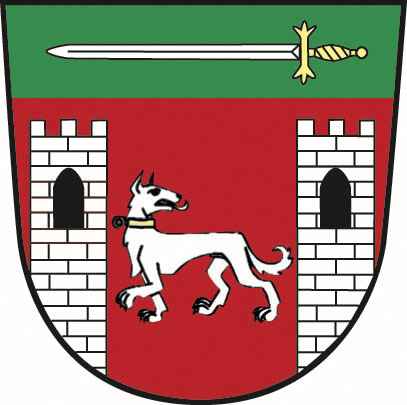 červen 2023
V Třešňovce
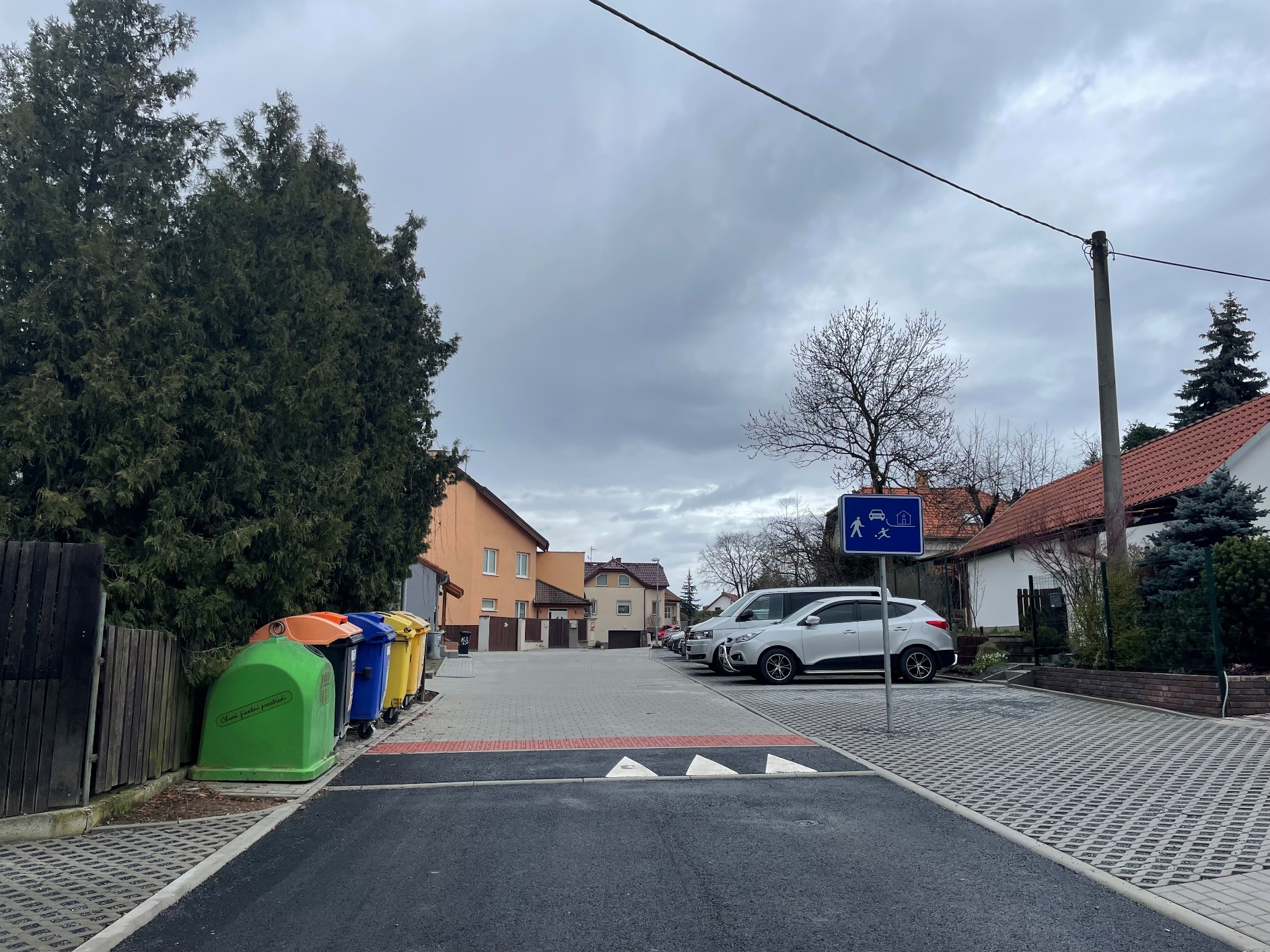 Arcibiskupství - pozemky
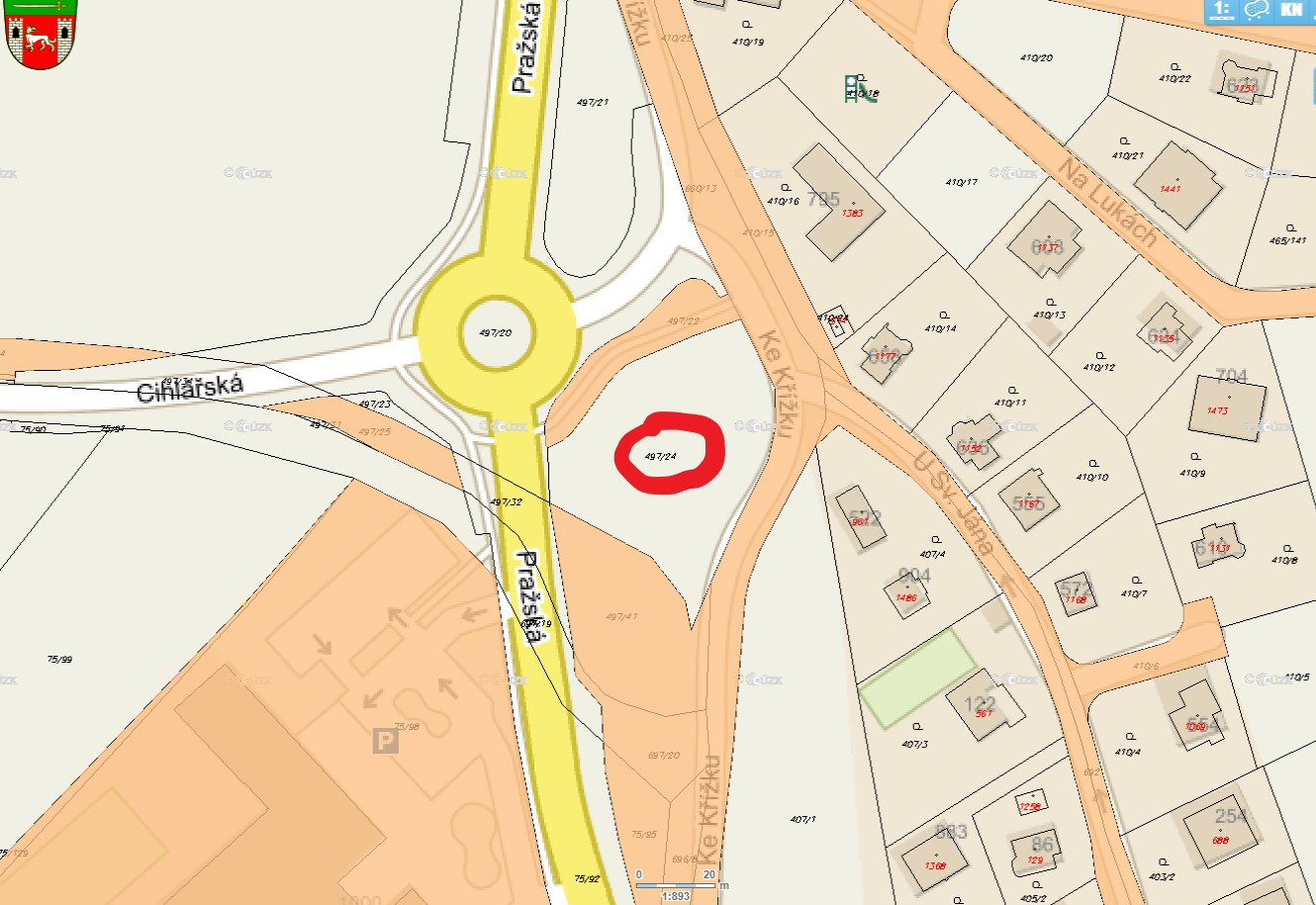 Finské domky
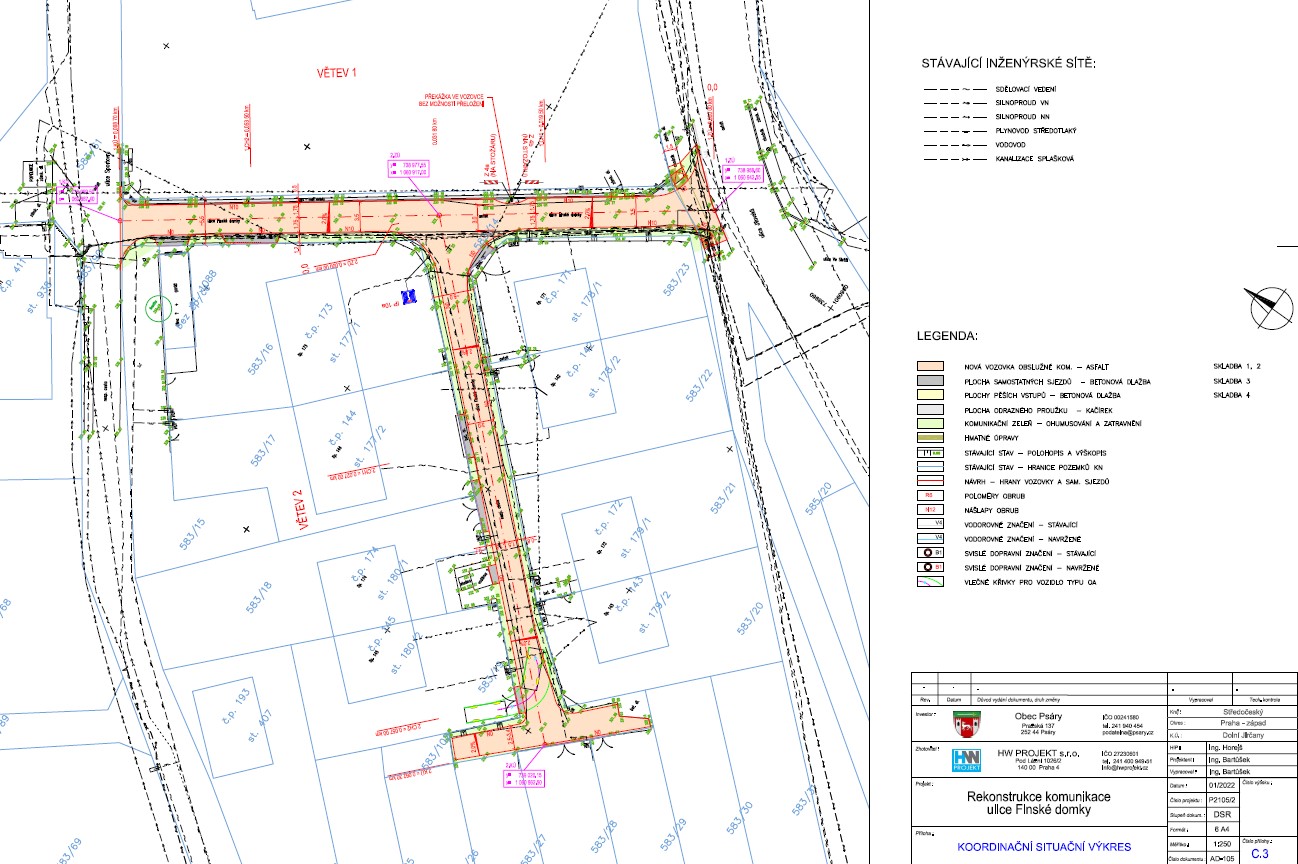 Řešená agenda
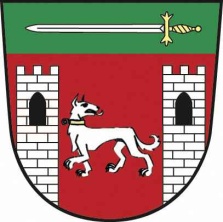 Nový územní plán obce
Nový územní plán
Zahájení 04/2015

Opakované veřejné projednání:
	
5.9.2023 v 18:00 hod.
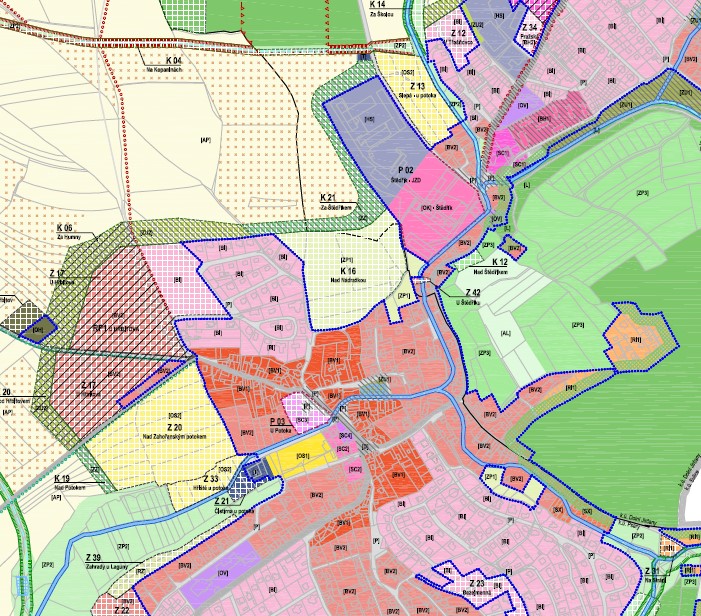 Řešená agenda
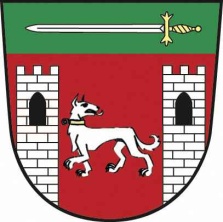 Hasičská zbrojnice Dolní Jirčany
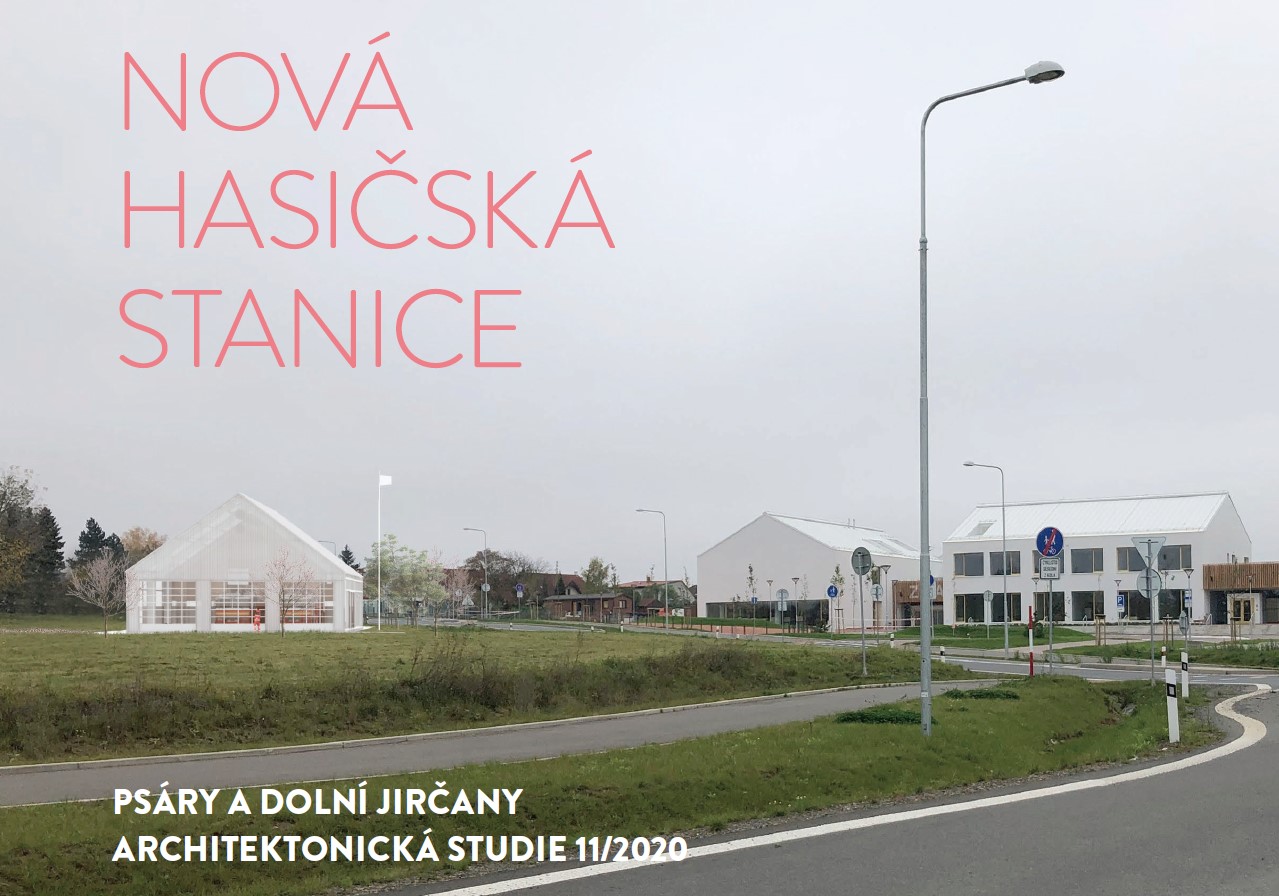 Na Vápence
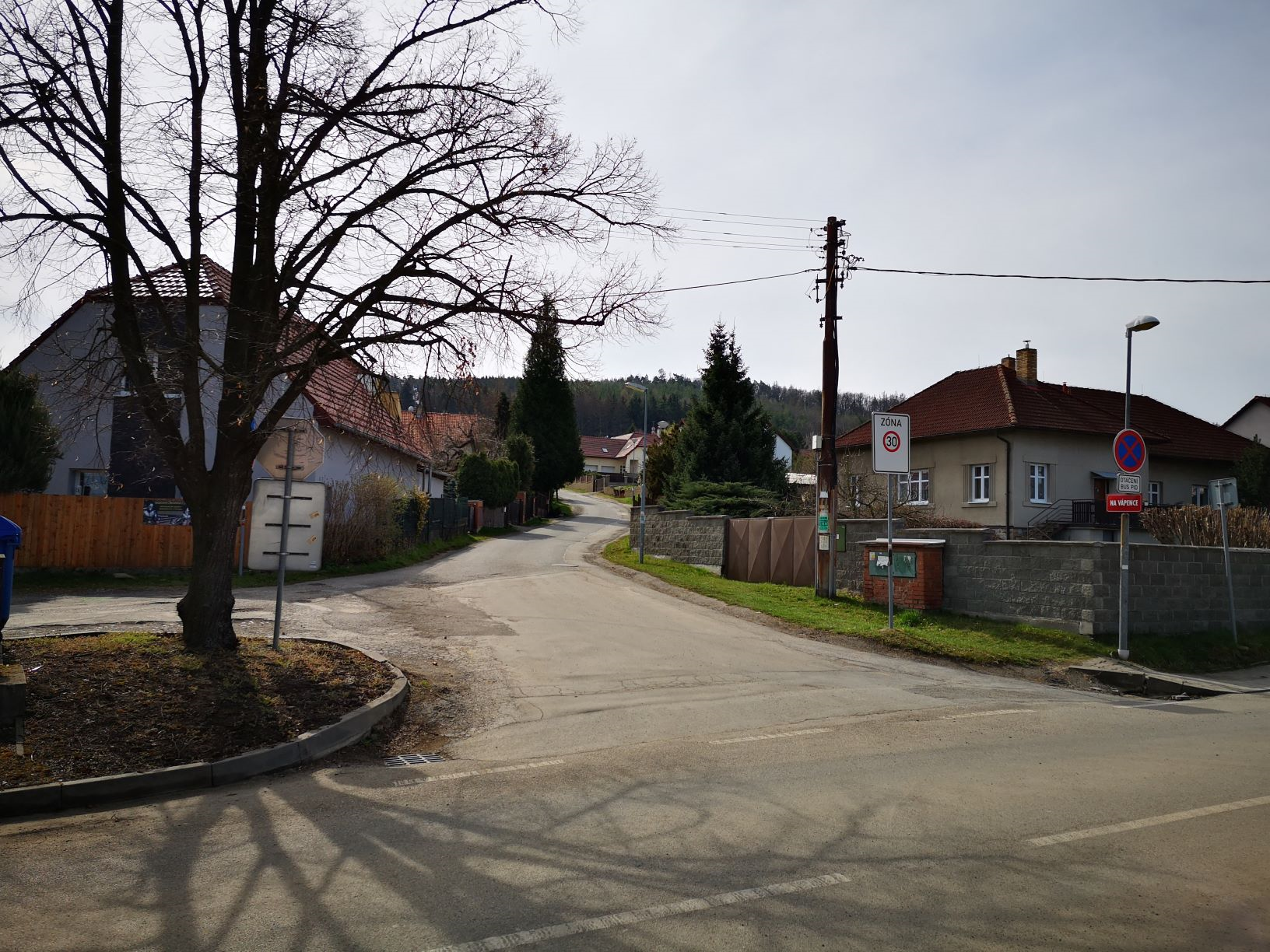 Dlážděná Pod Skalou
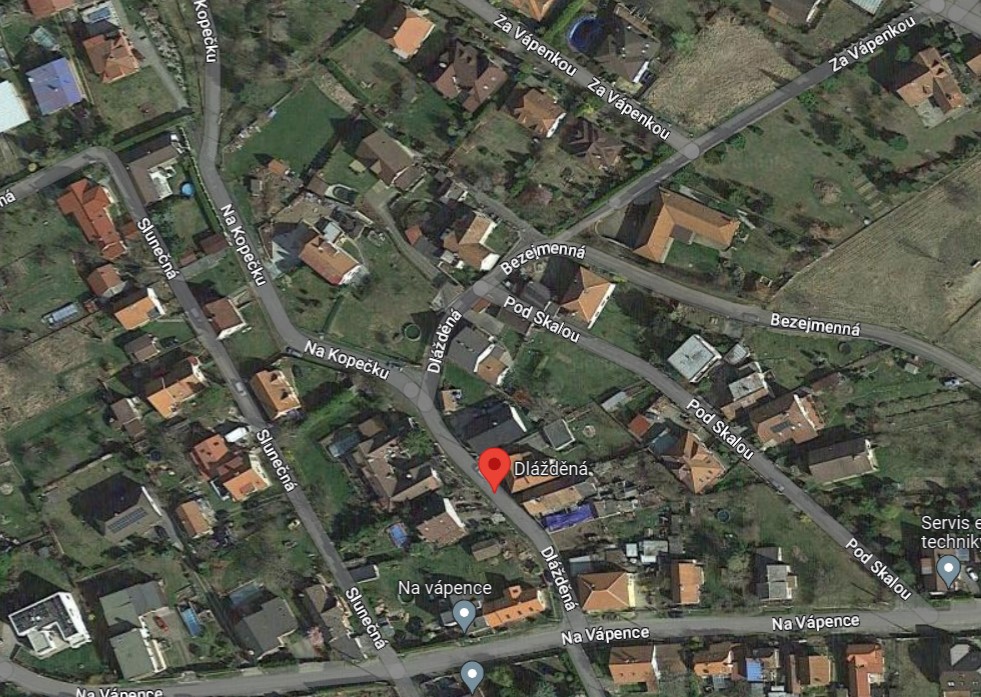 Sportovní – odvod deštové vody
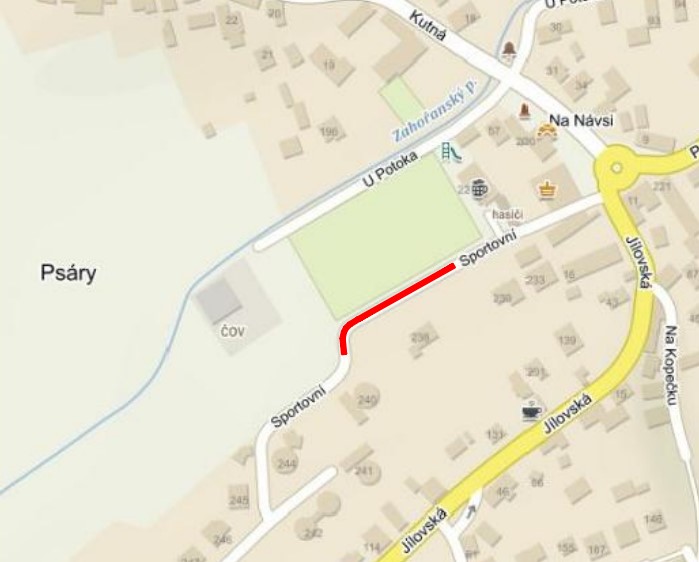 Ke Kukaláku
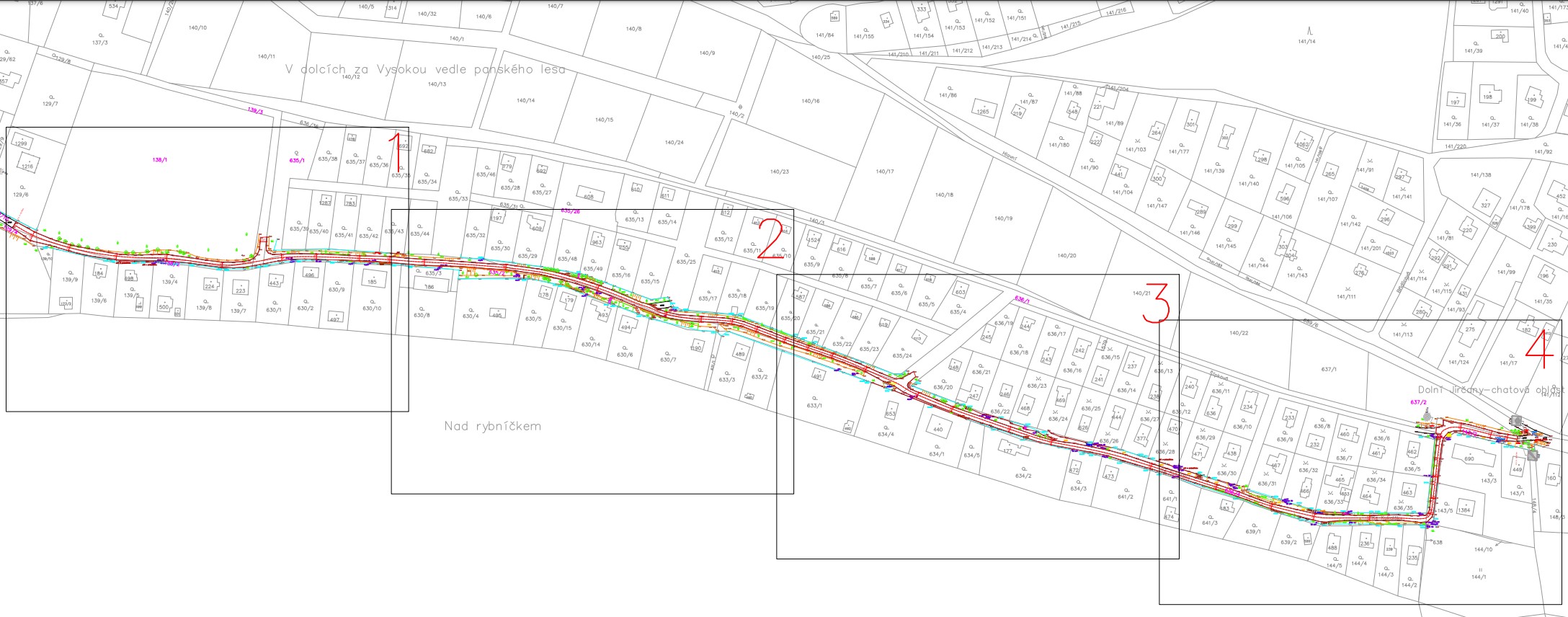 Školka- fotovoltaika
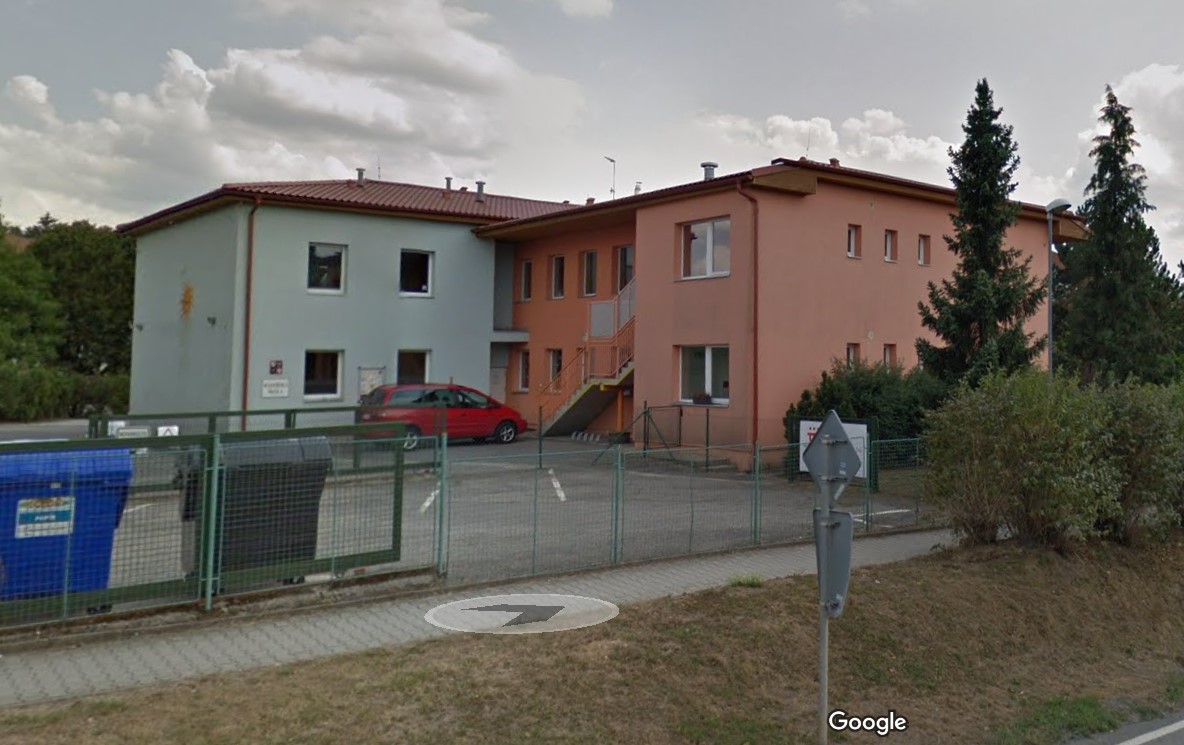 Obecní úřad –tepelná čerpadla
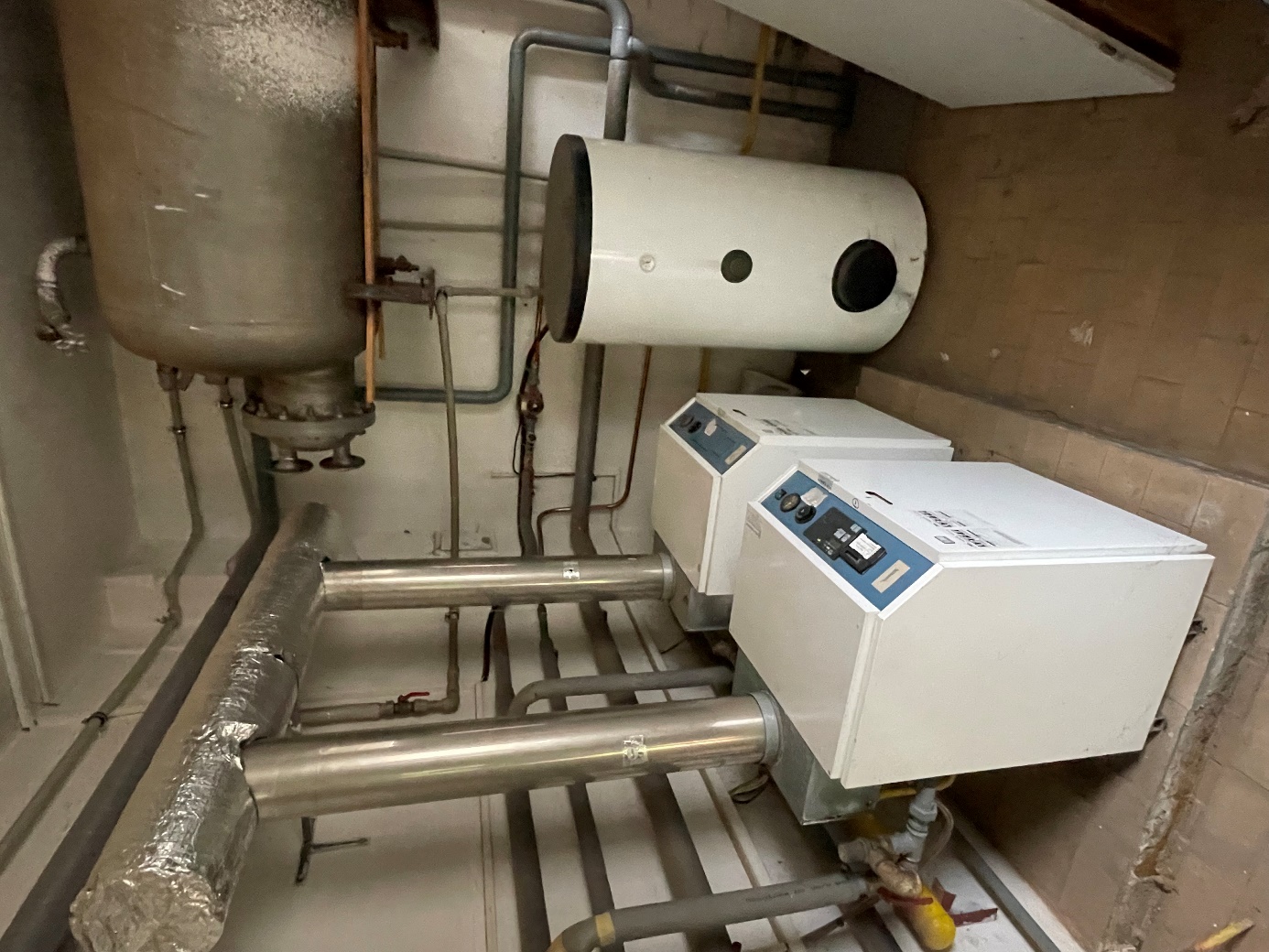 Obecní úřad –tepelná čerpadla
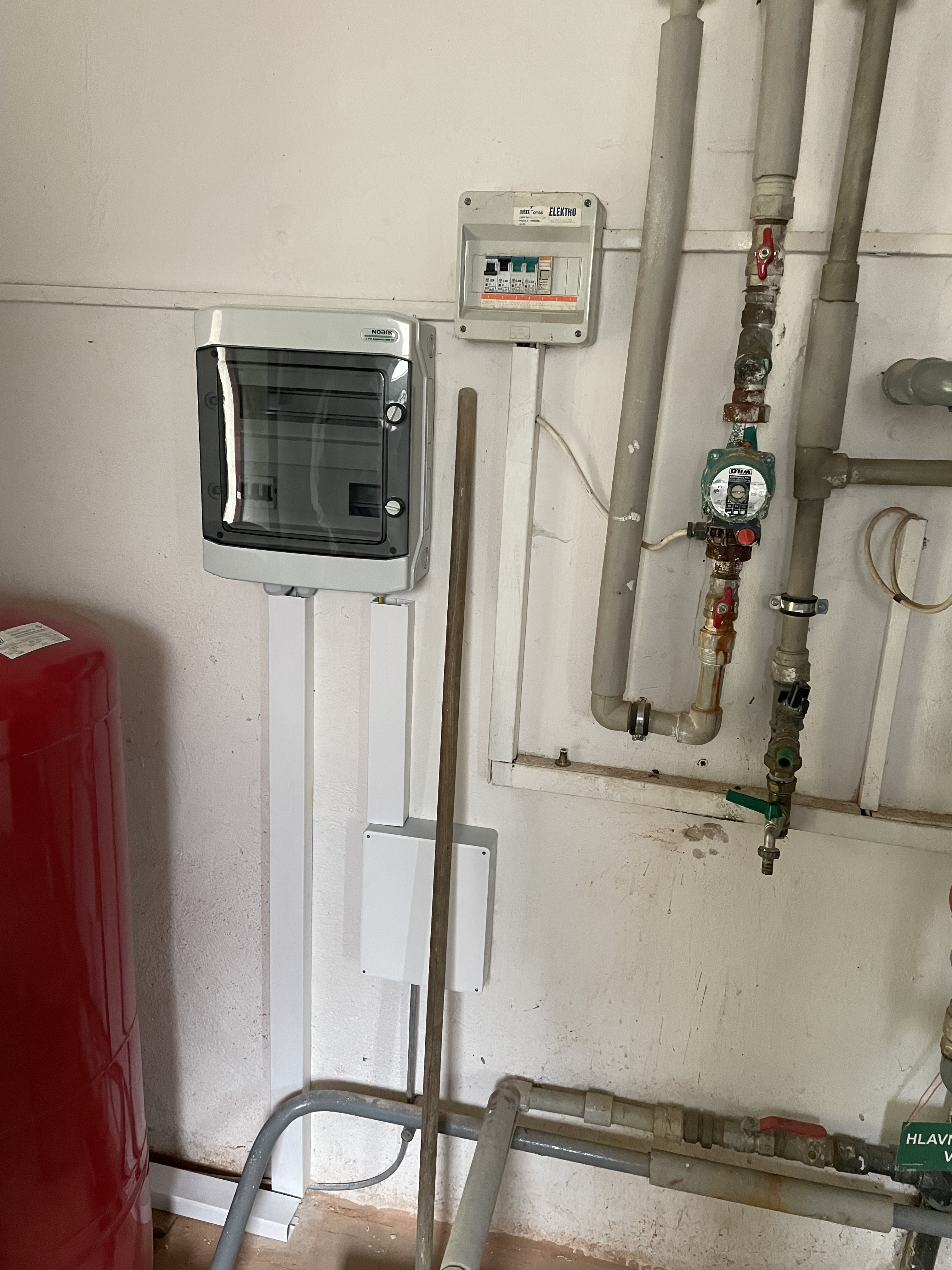 Obecní úřad –tepelná čerpadla
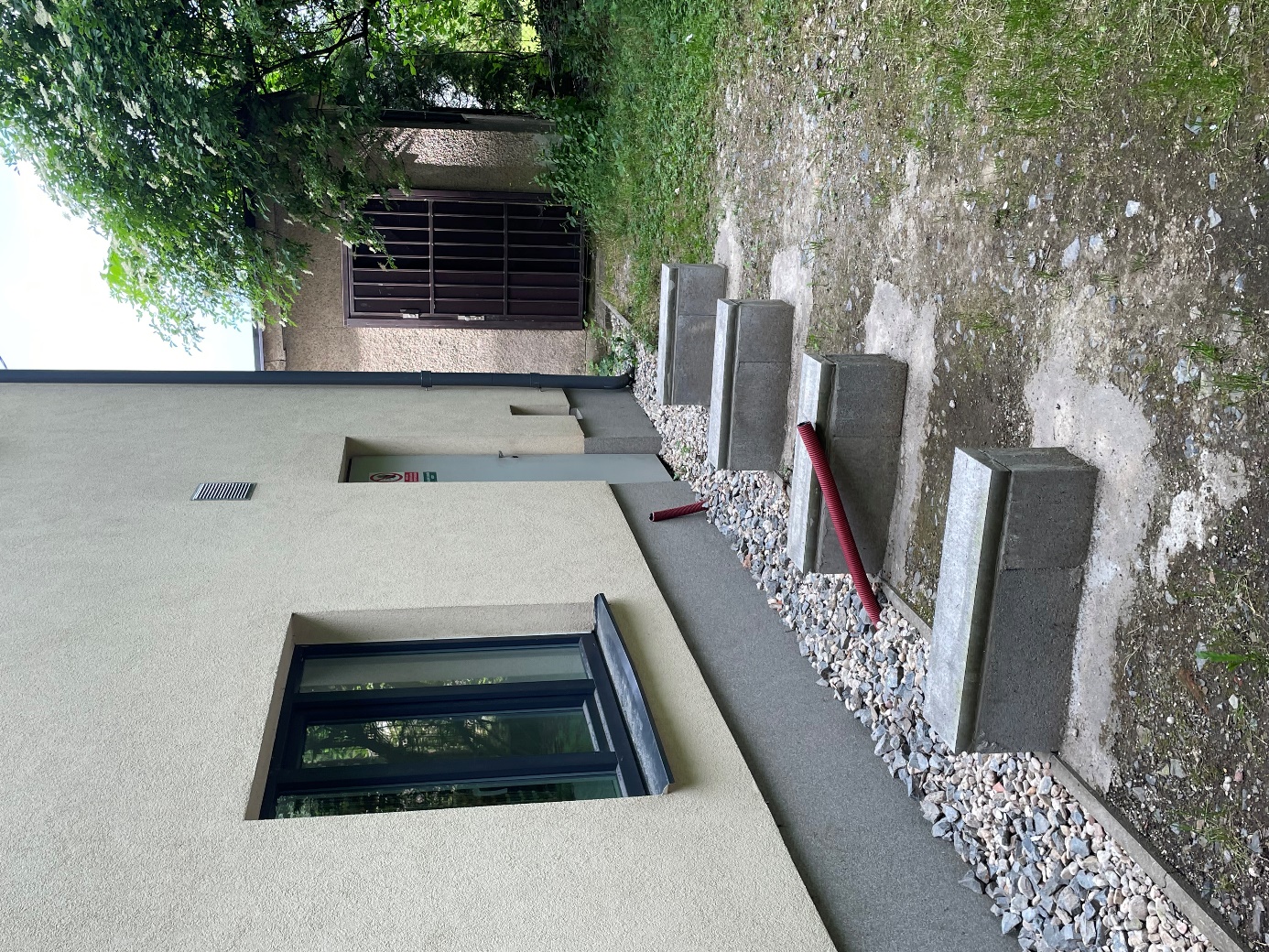 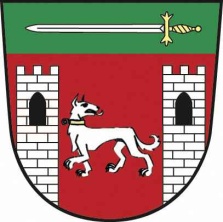 DĚKUJI ZA POZORNOST !
Milan Vácha, místostarosta